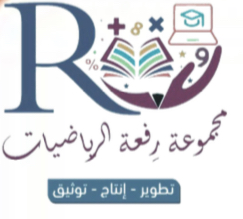 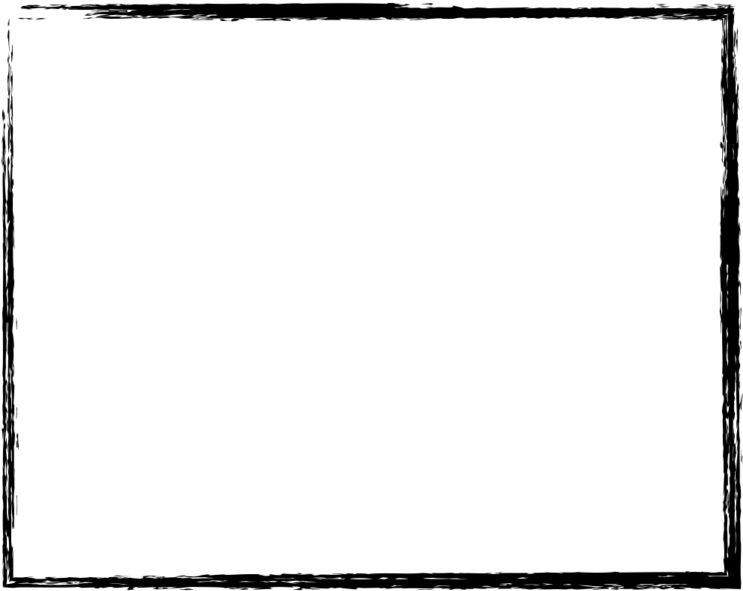 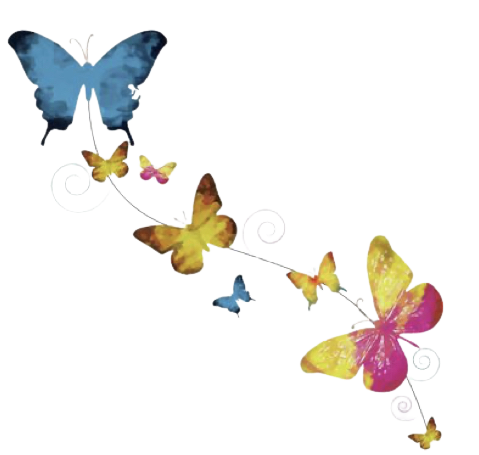 تكافؤ الكسور الاعتيادية والكسور العشرية
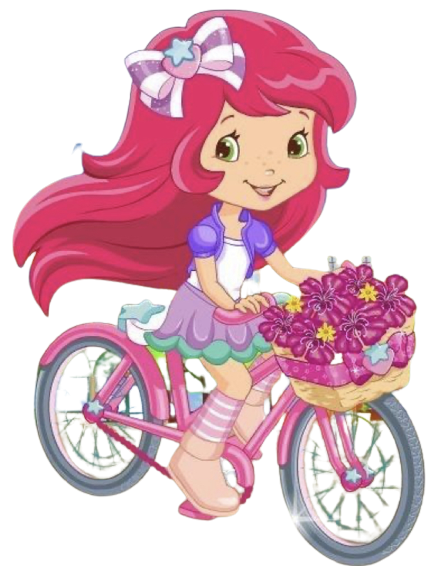 أ/ فاطمة جبران
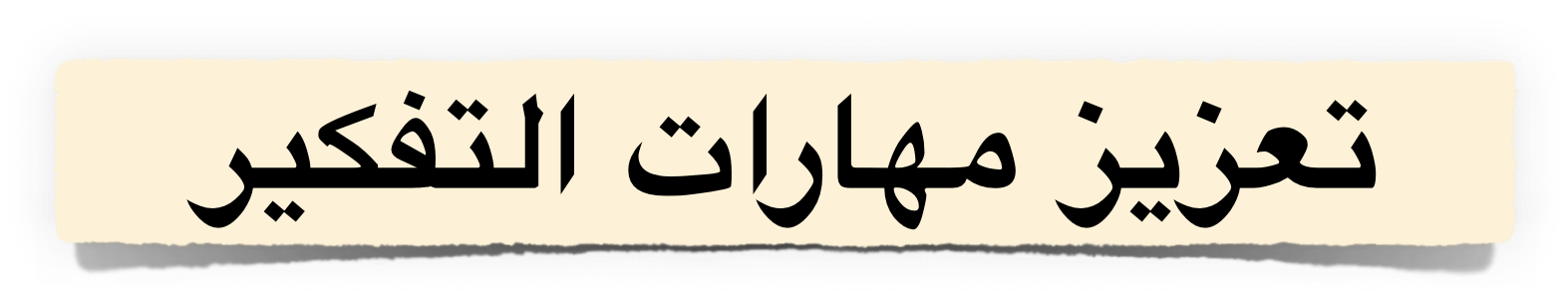 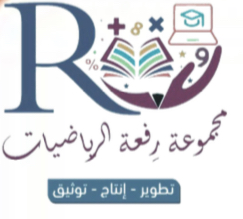 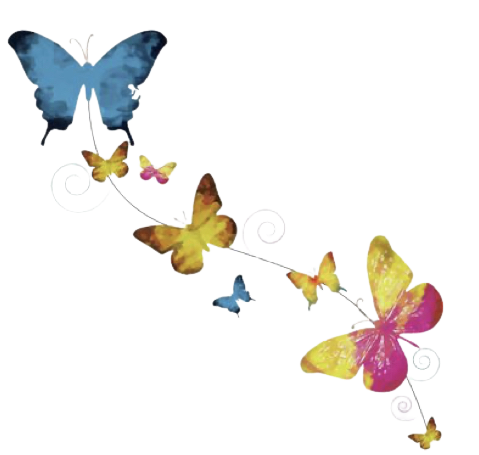 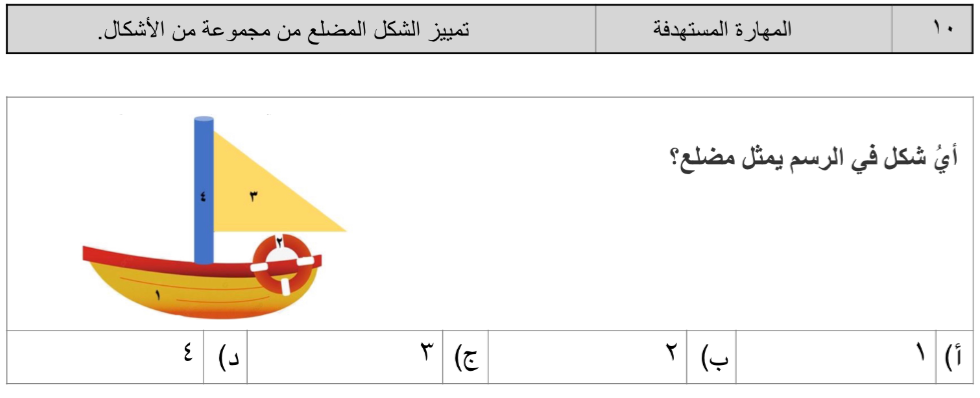 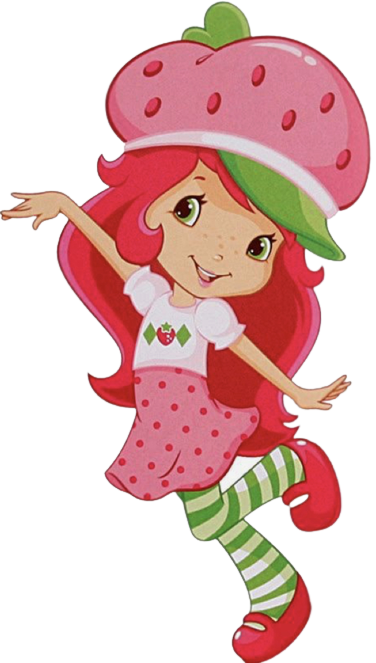 أ/ فاطمة جبران
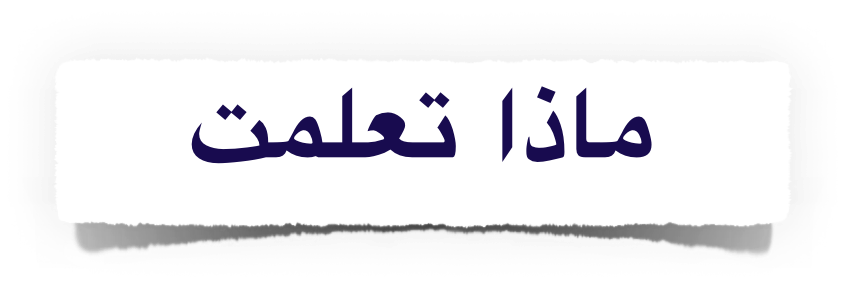 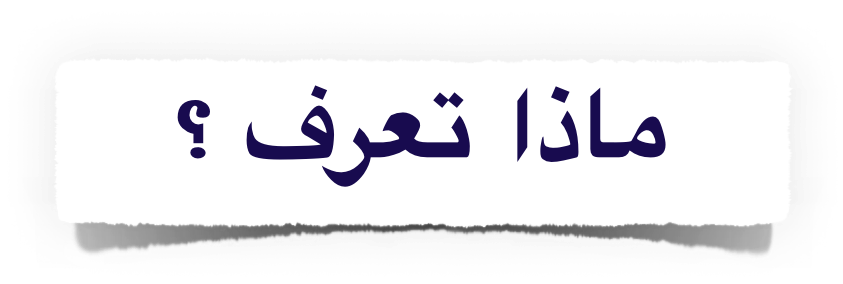 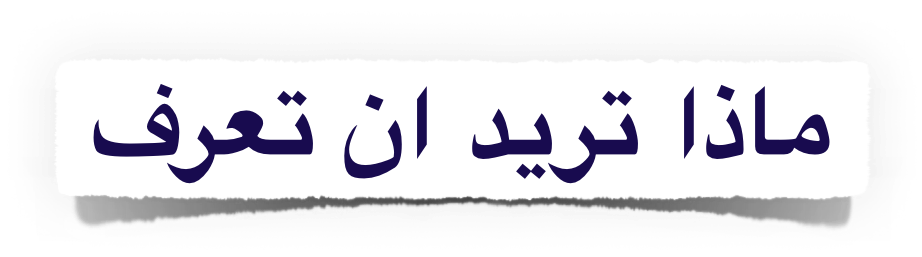 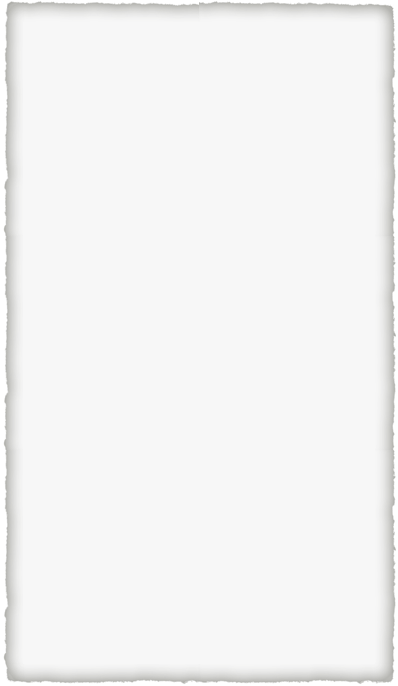 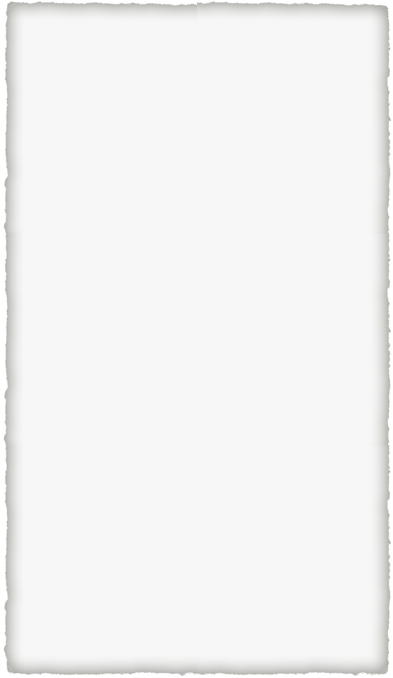 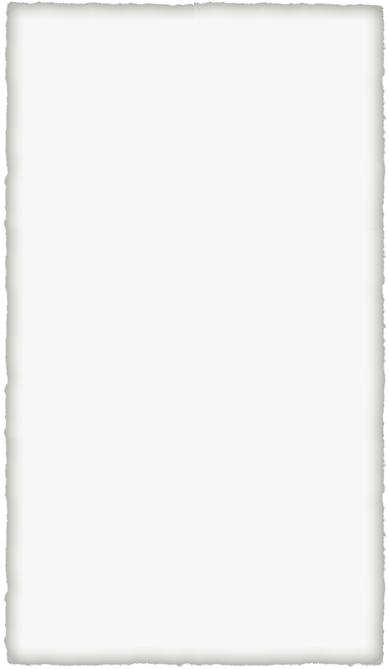 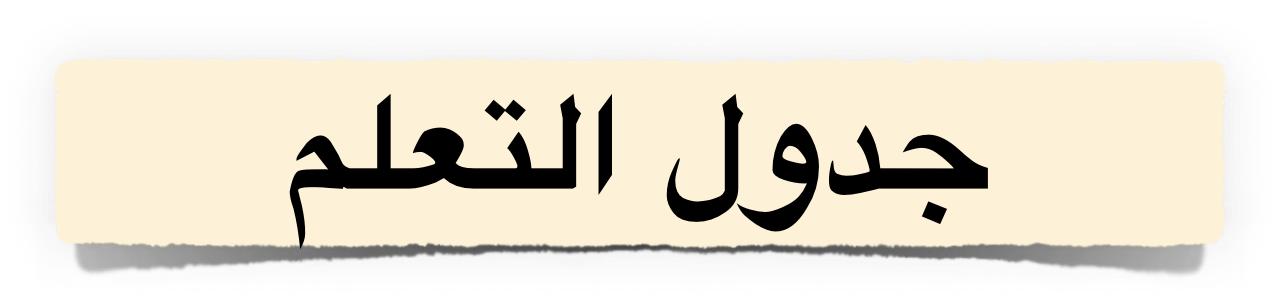 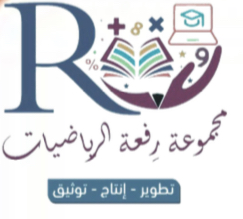 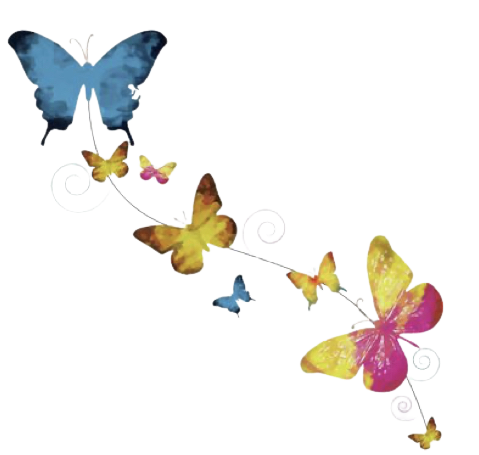 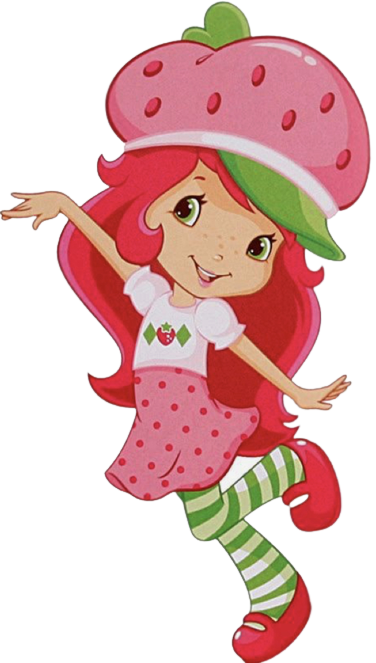 أ/ فاطمة جبران
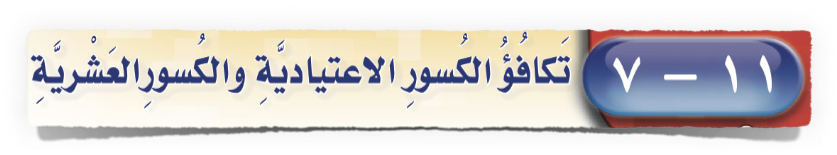 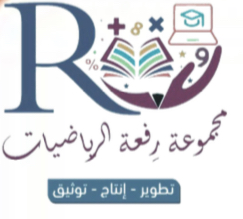 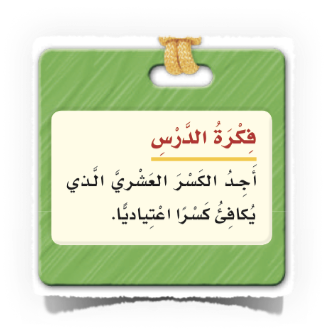 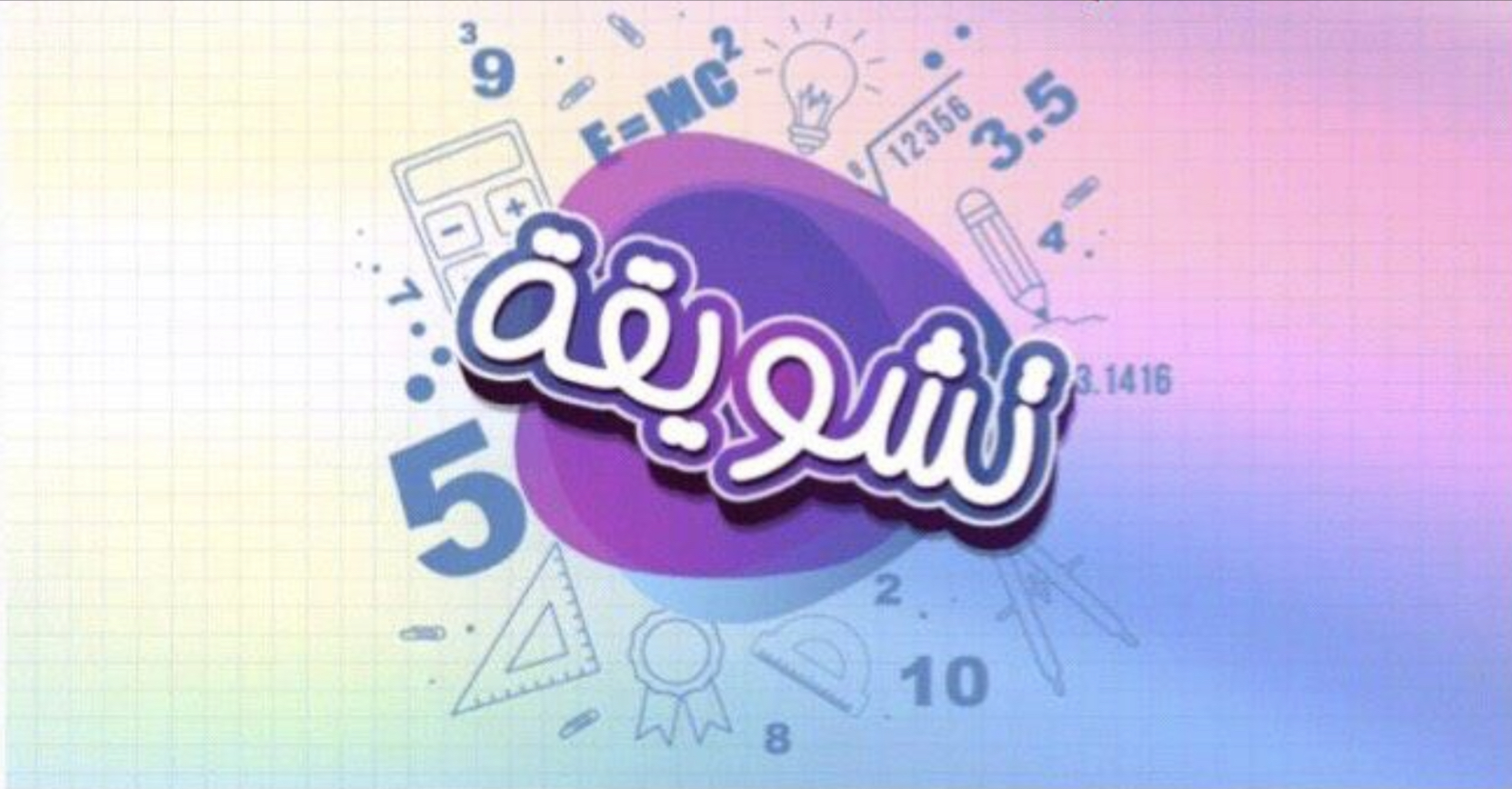 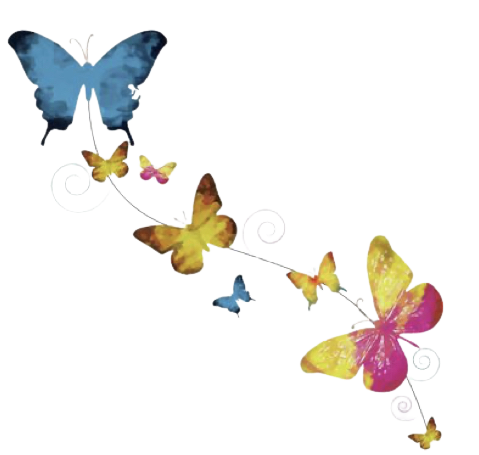 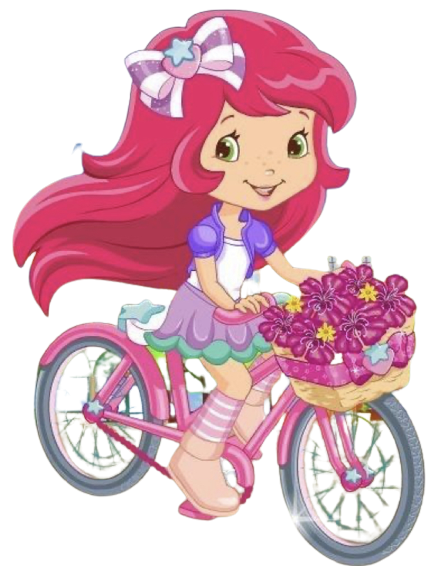 أ/ فاطمة جبران
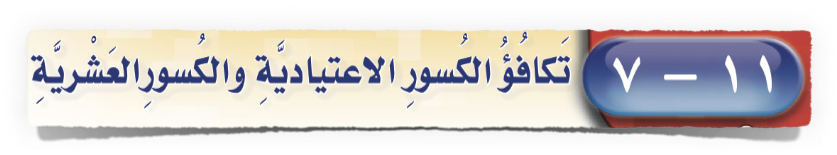 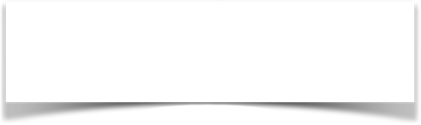 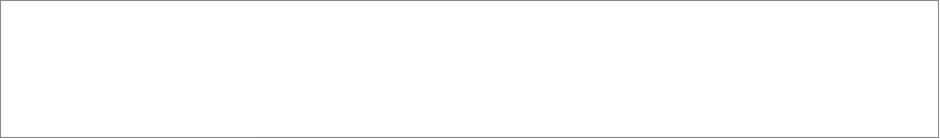 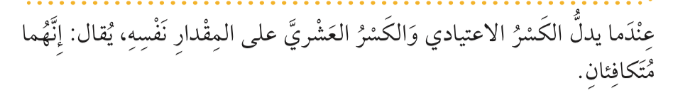 صفحة الكتاب ١٢٠
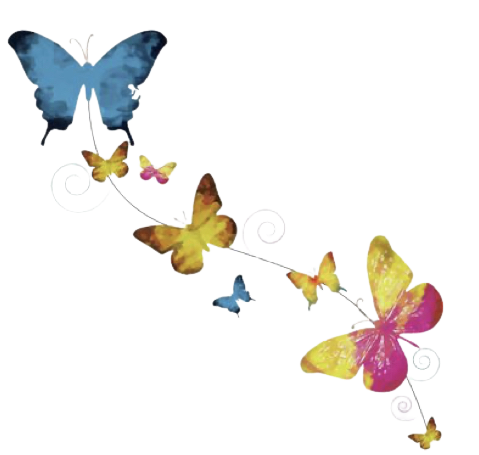 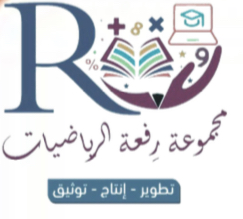 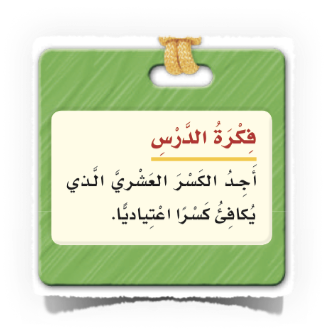 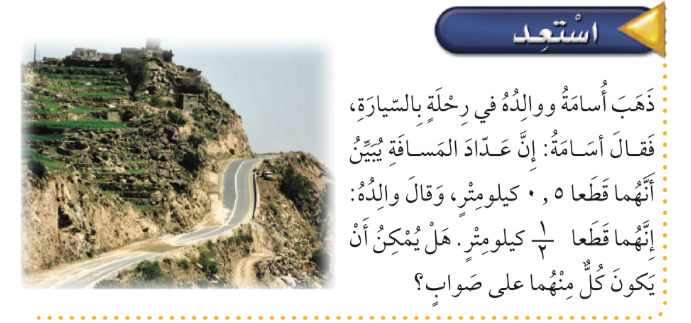 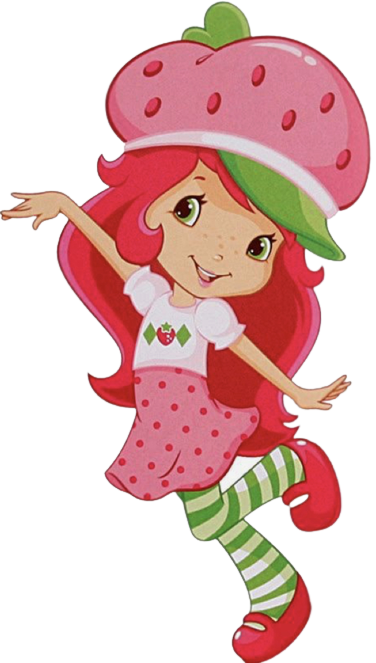 أ/ فاطمة جبران
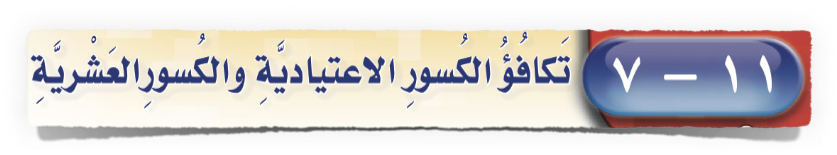 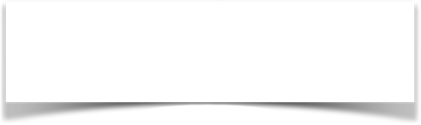 صفحة الكتاب ١٢٠
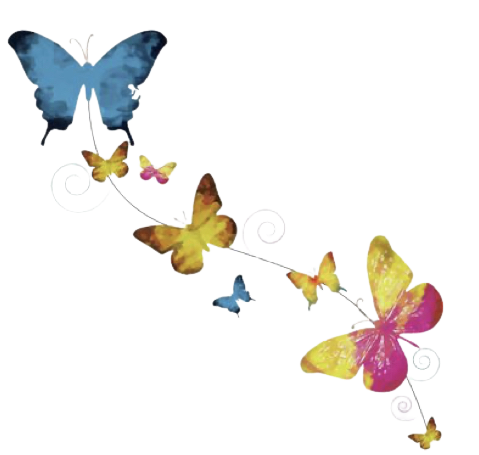 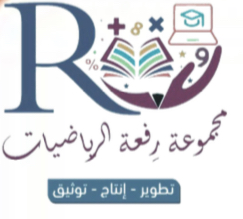 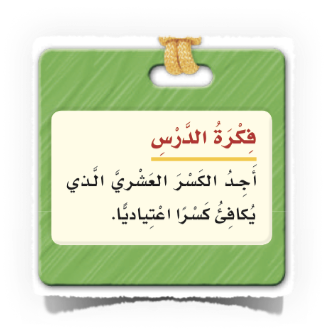 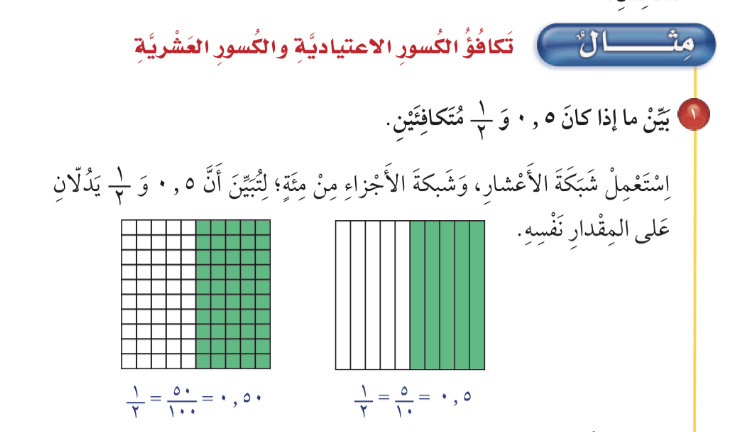 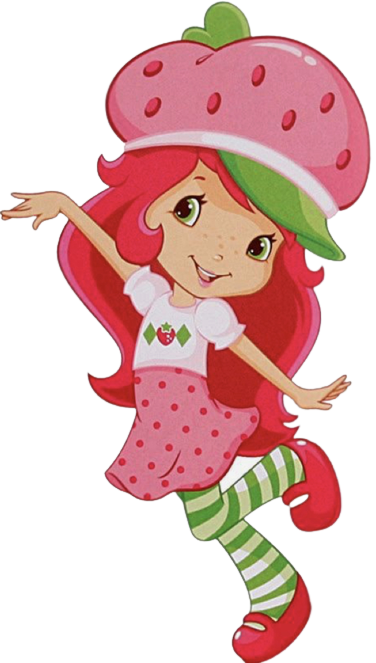 أ/ فاطمة جبران
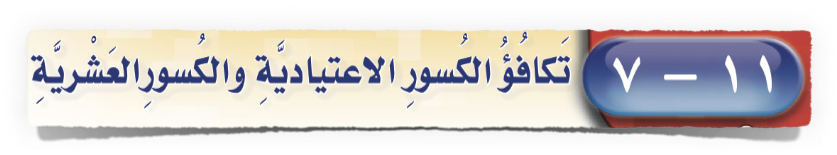 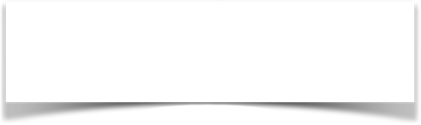 صفحة الكتاب ١٢٠
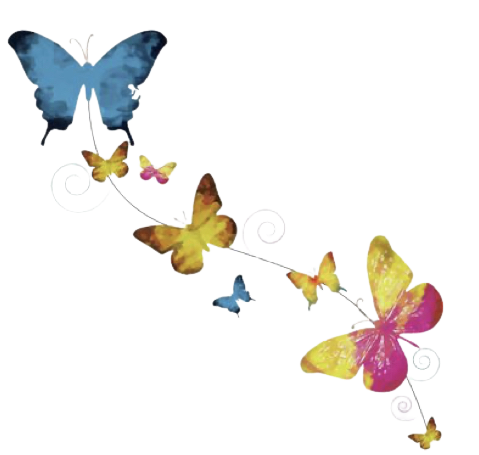 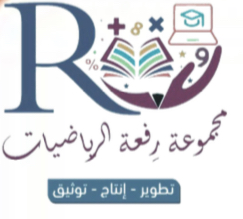 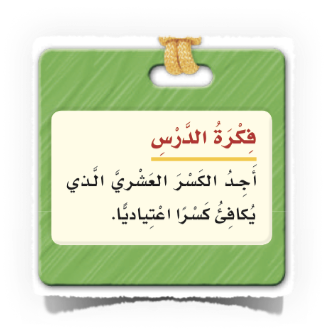 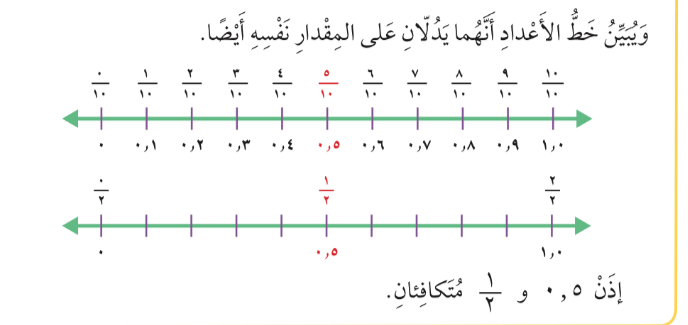 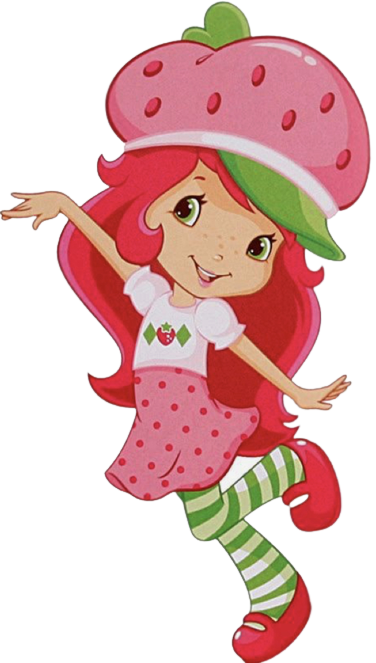 أ/ فاطمة جبران
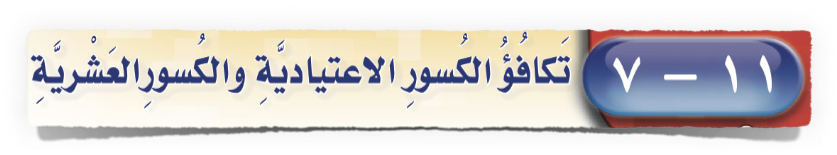 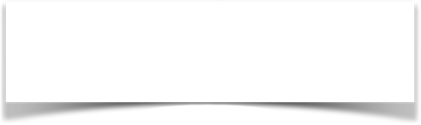 صفحة الكتاب ١٢١
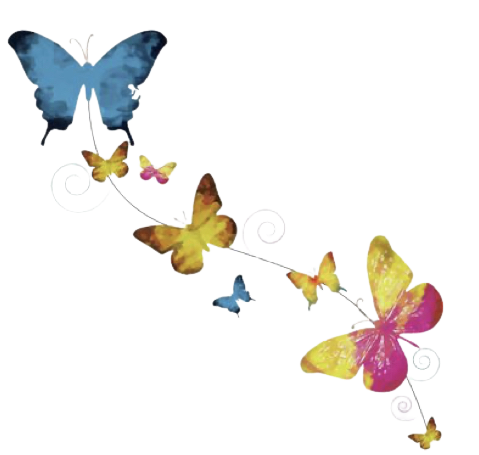 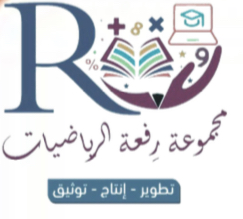 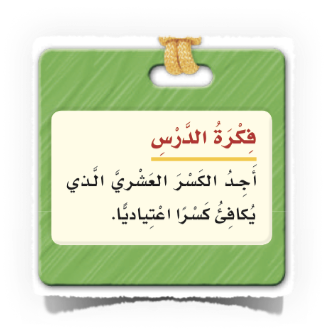 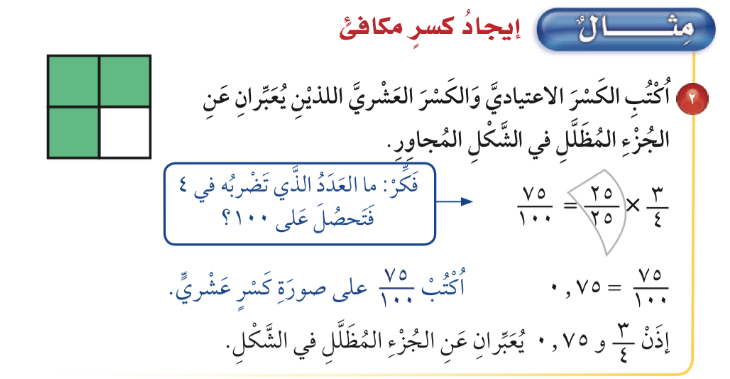 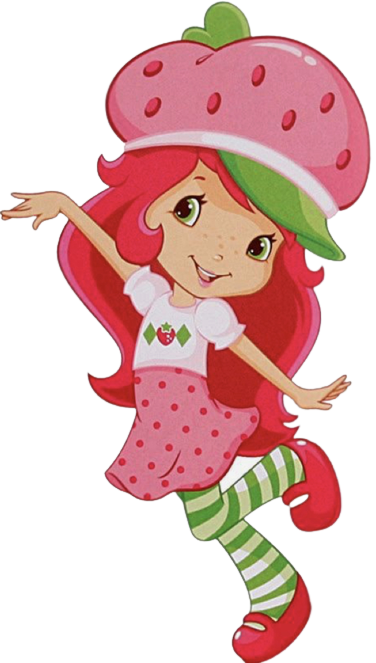 أ/ فاطمة جبران
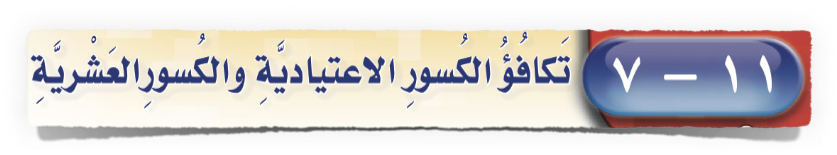 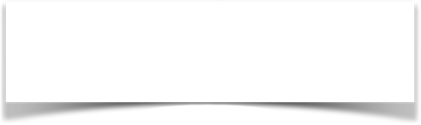 صفحة الكتاب ١٢١
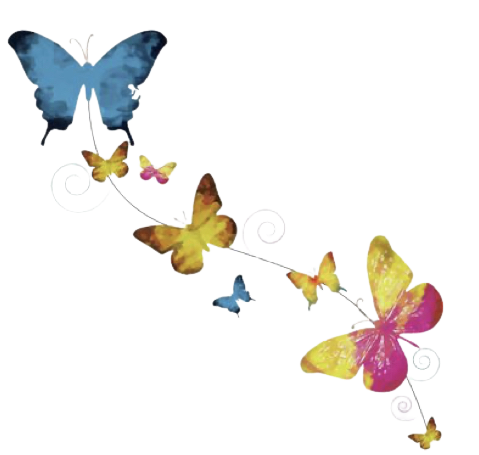 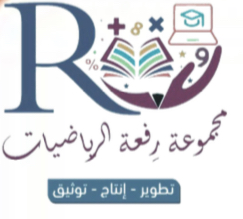 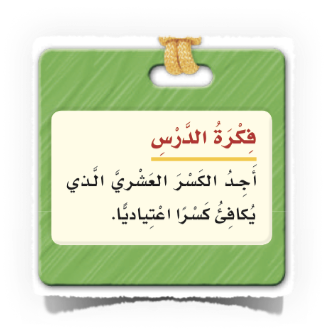 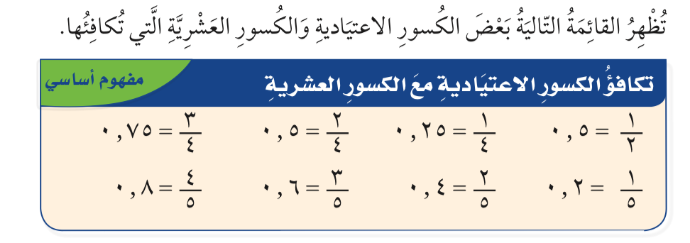 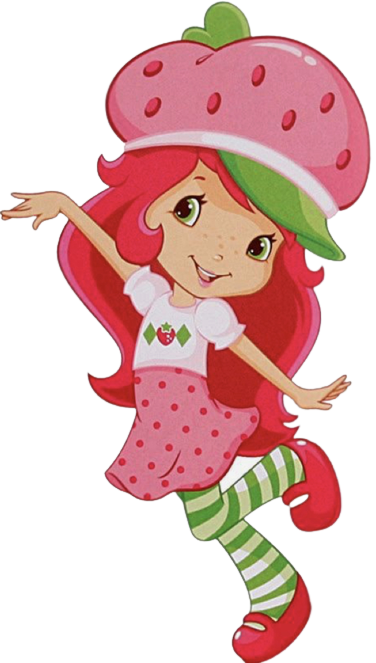 أ/ فاطمة جبران
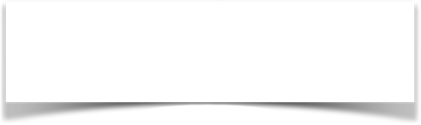 🌟
صفحة الكتاب ١٢١
🌟
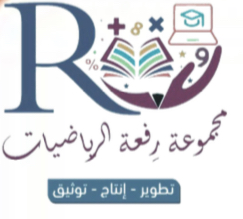 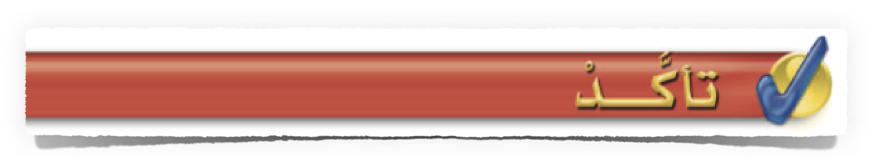 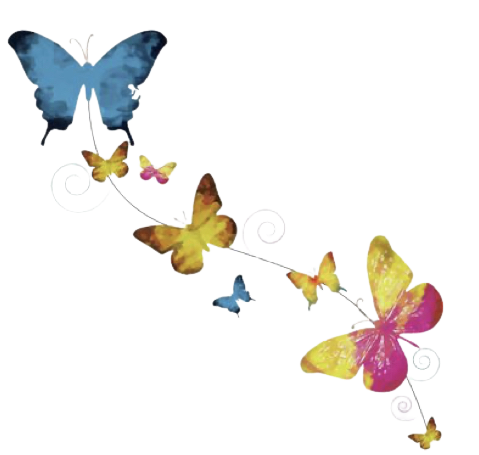 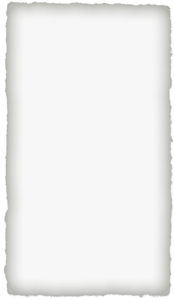 🌟
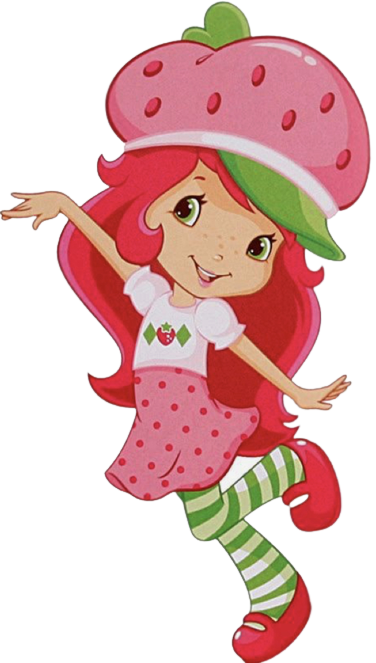 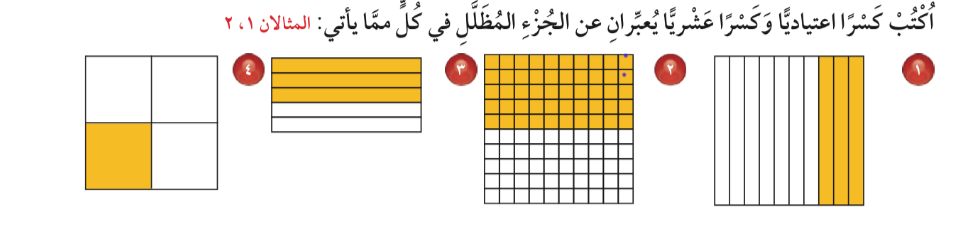 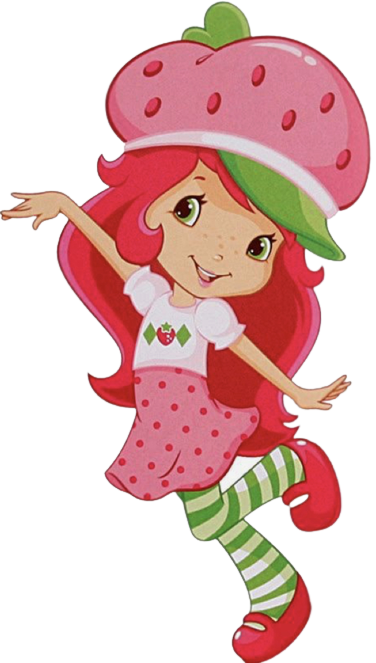 أ/ فاطمة جبران
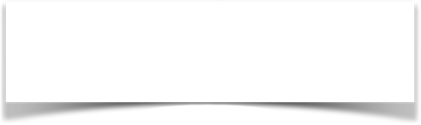 🌟
صفحة الكتاب ١٢١
🌟
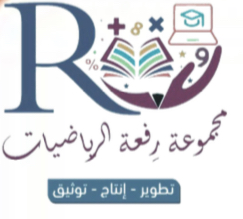 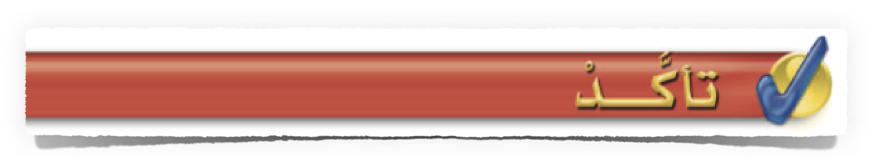 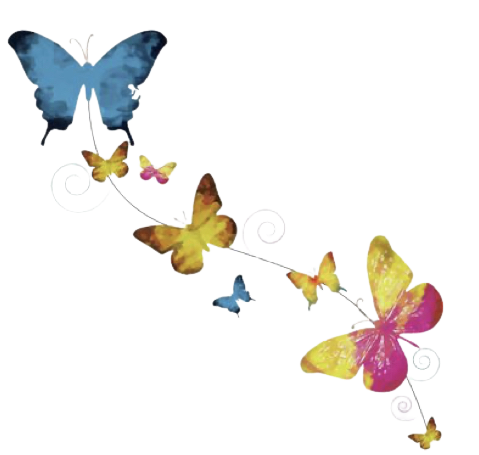 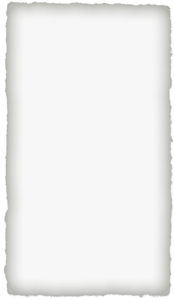 🌟
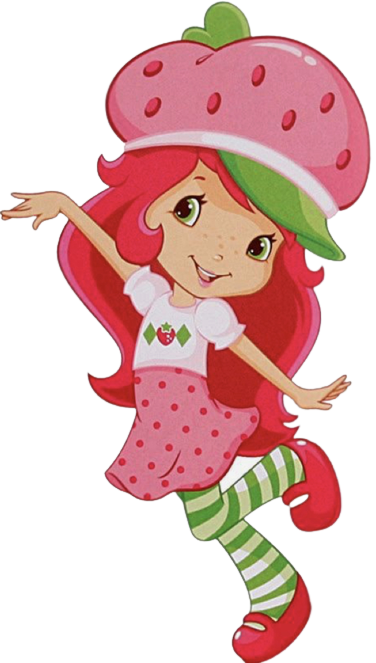 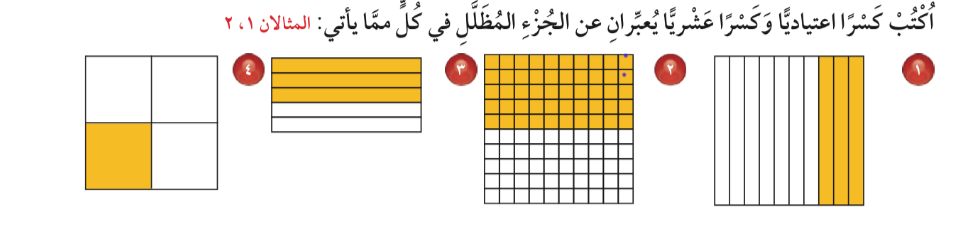 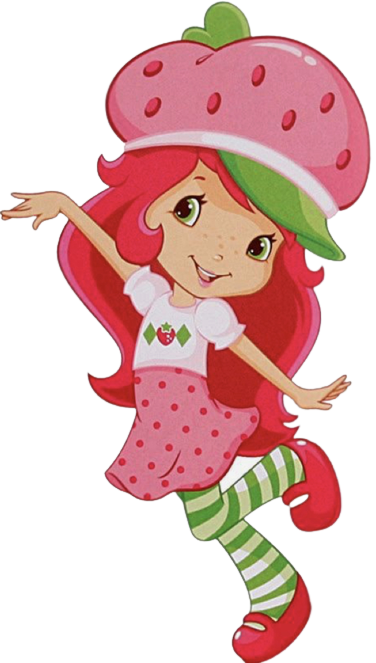 أ/ فاطمة جبران
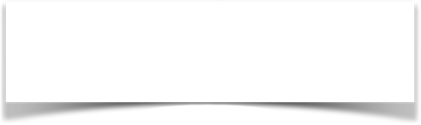 🌟
صفحة الكتاب ١٢١
🌟
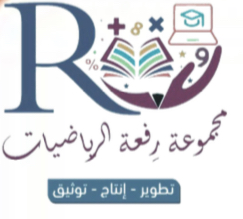 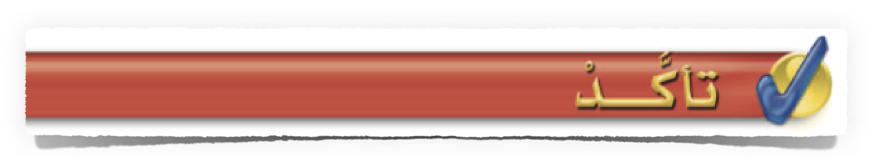 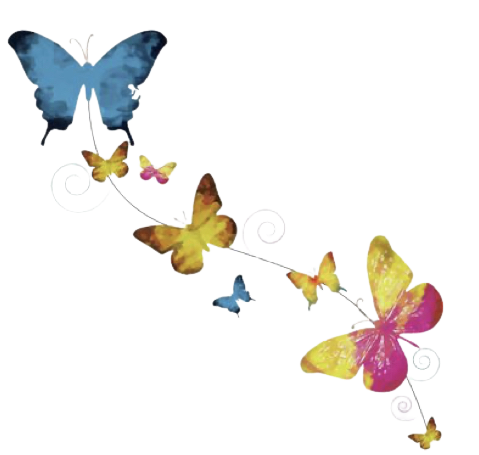 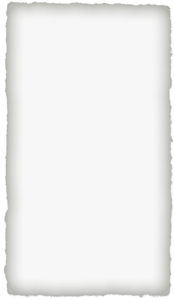 🌟
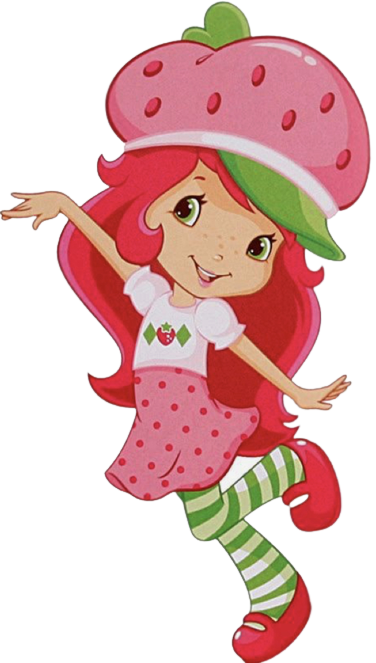 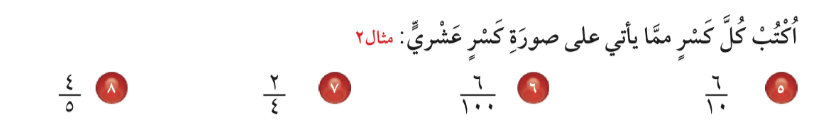 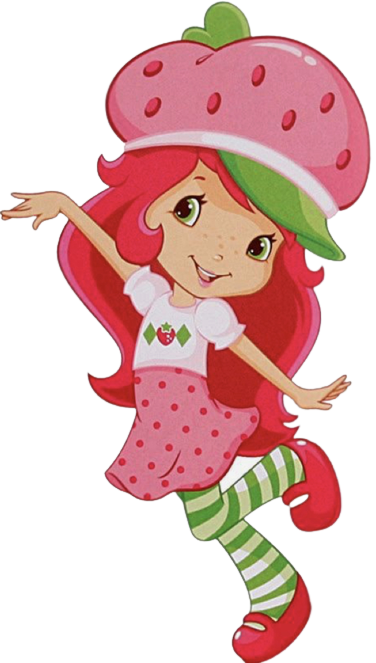 أ/ فاطمة جبران
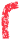 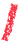 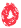 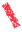 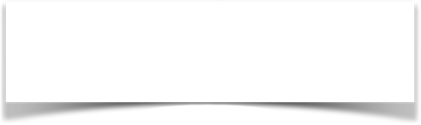 🌟
صفحة الكتاب ١٢١
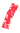 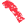 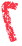 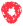 🌟
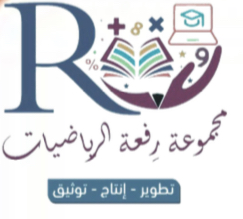 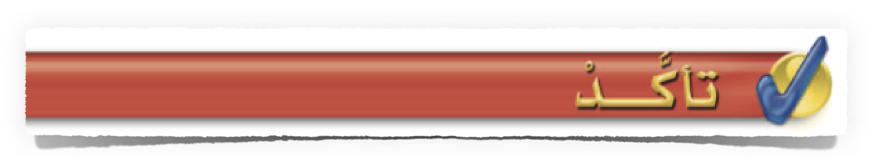 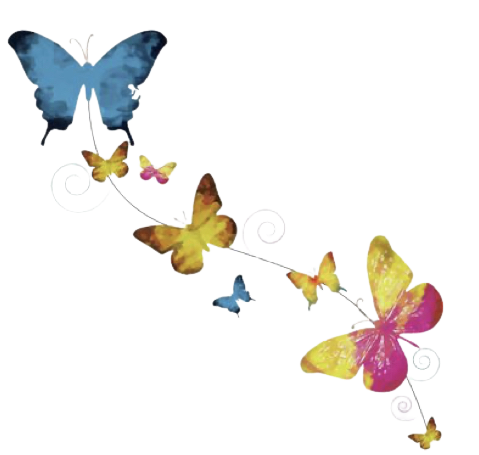 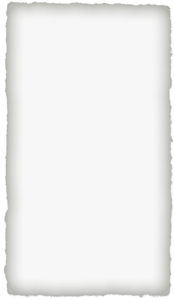 🌟
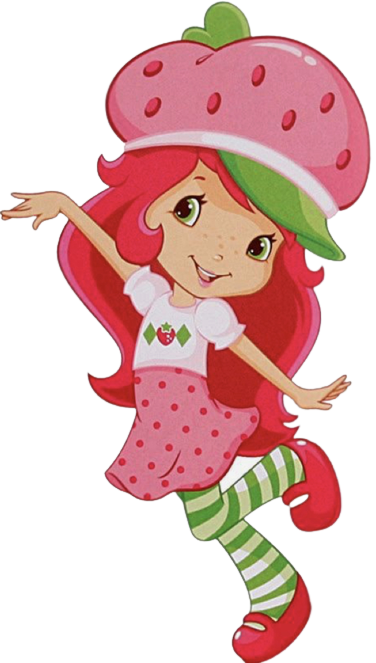 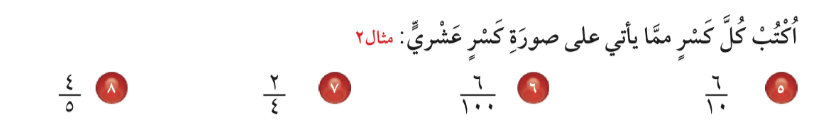 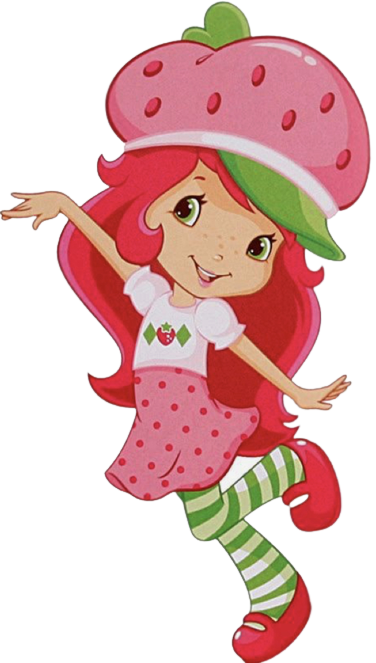 أ/ فاطمة جبران
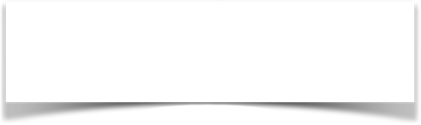 🌟
صفحة الكتاب ١٢١
🌟
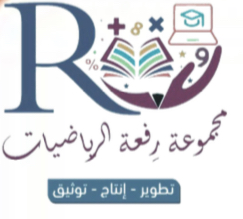 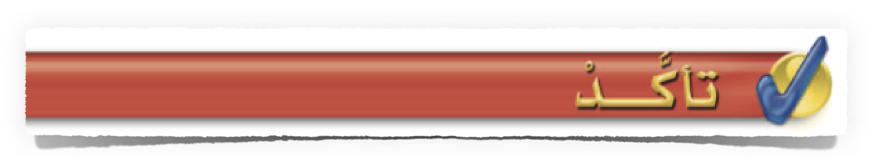 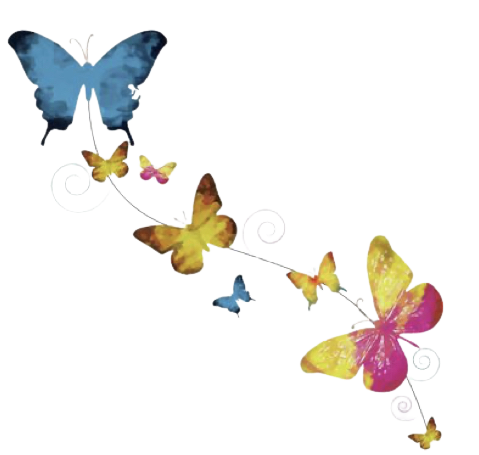 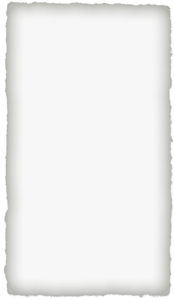 🌟
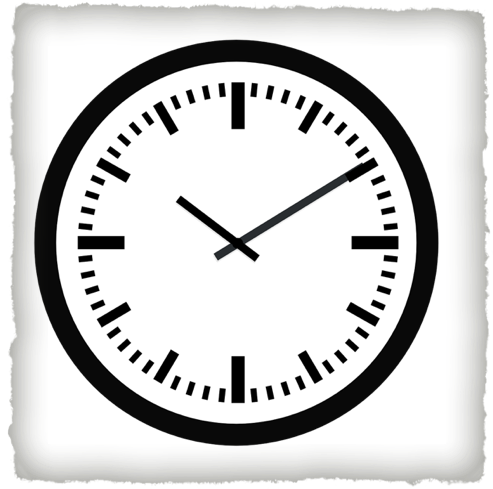 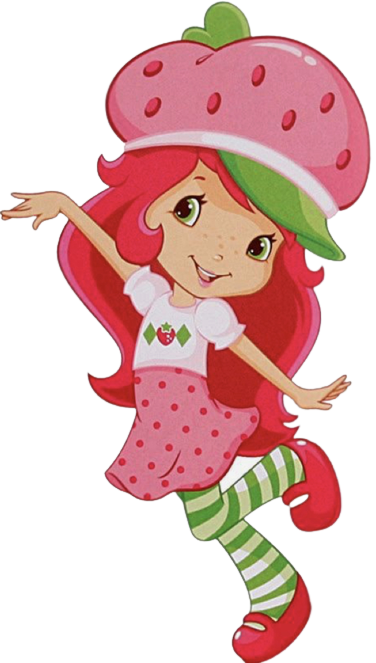 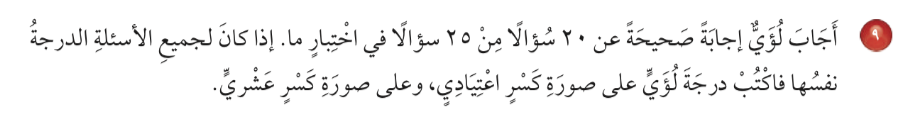 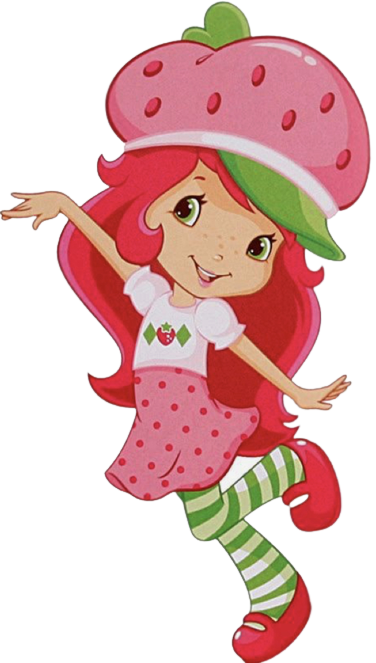 أ/ فاطمة جبران
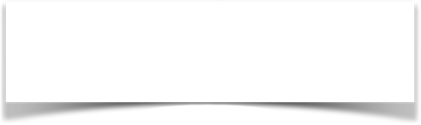 🌟
صفحة الكتاب ١٢١
🌟
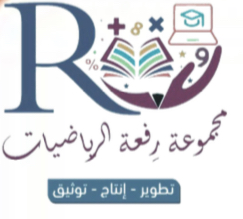 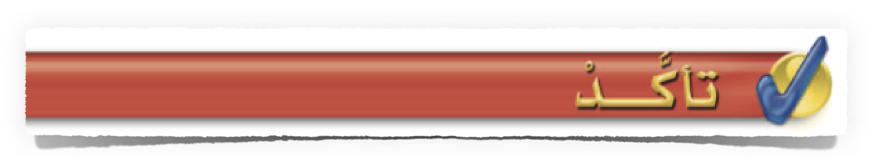 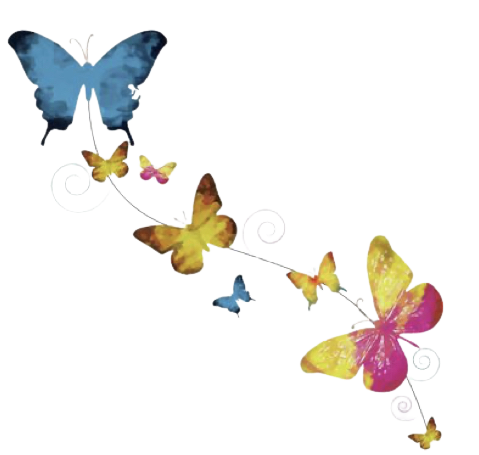 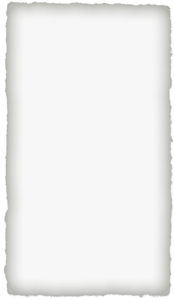 🌟
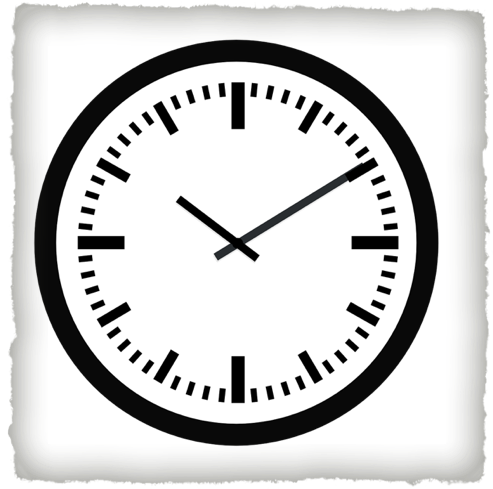 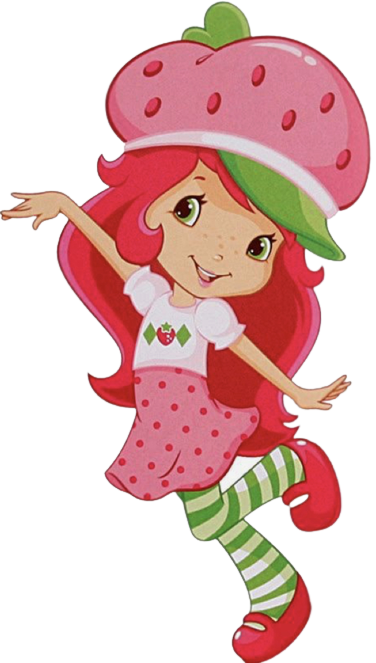 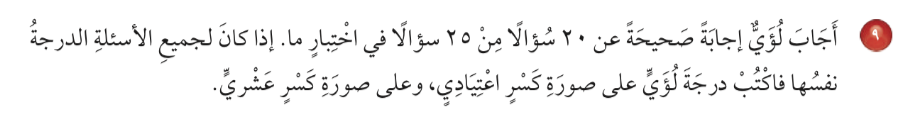 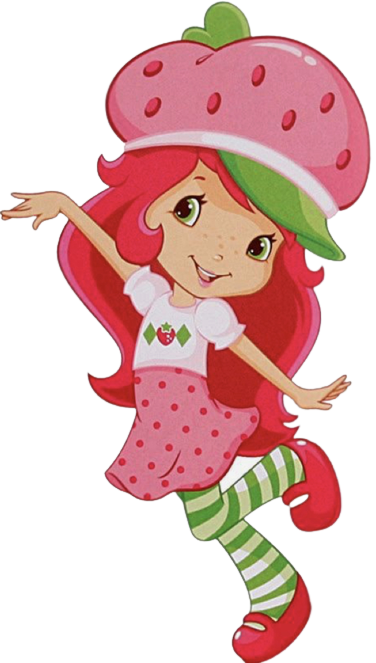 أ/ فاطمة جبران
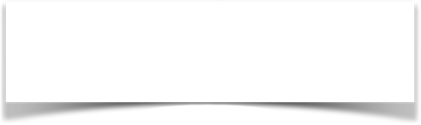 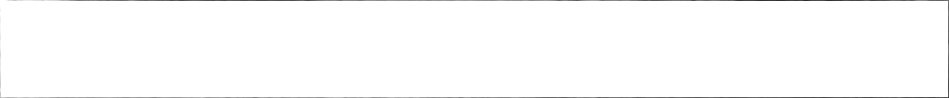 🌟
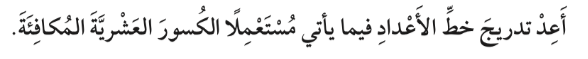 صفحة الكتاب ١٢٢
🌟
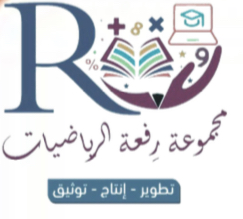 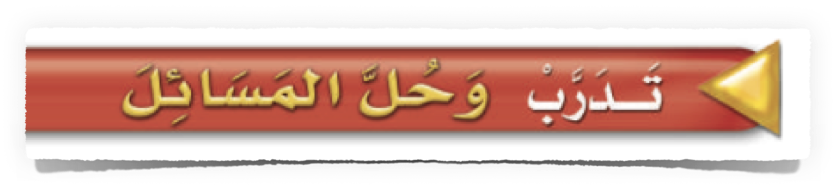 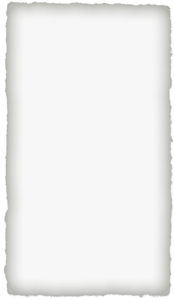 🌟
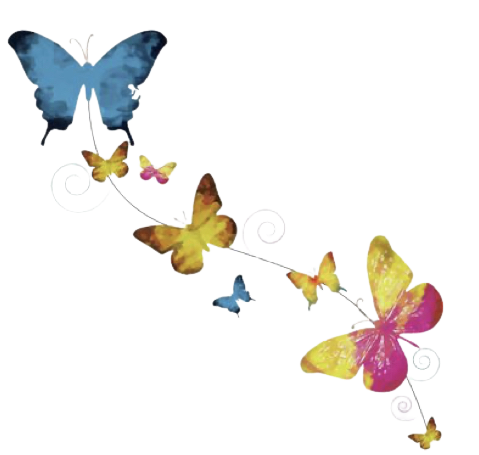 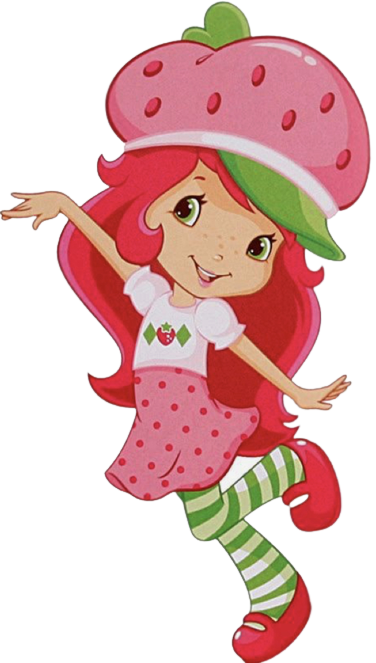 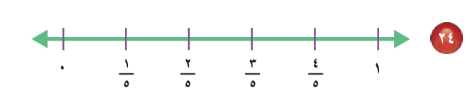 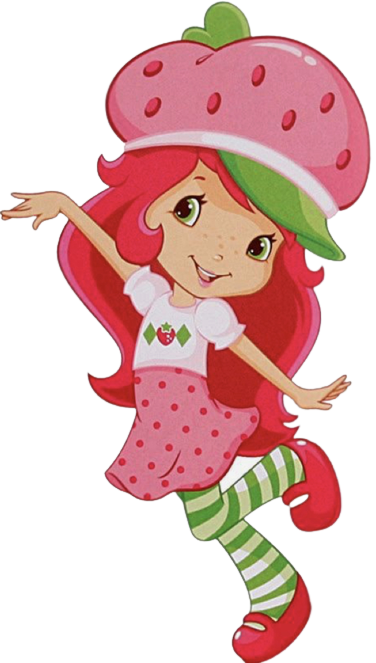 أ/ فاطمة جبران
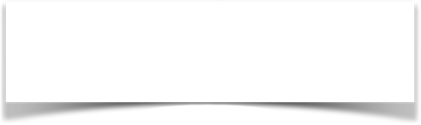 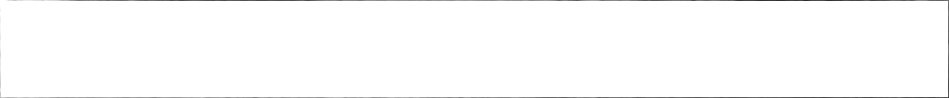 🌟
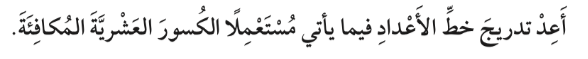 صفحة الكتاب ١٢٢
🌟
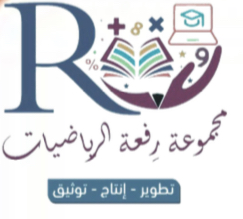 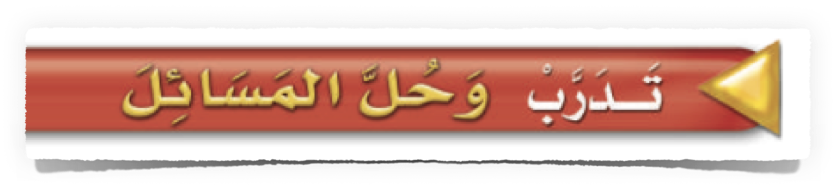 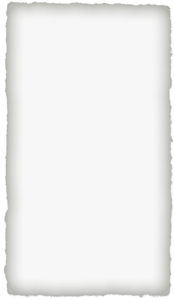 🌟
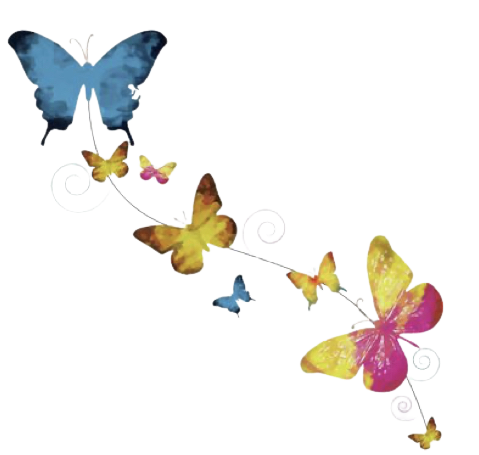 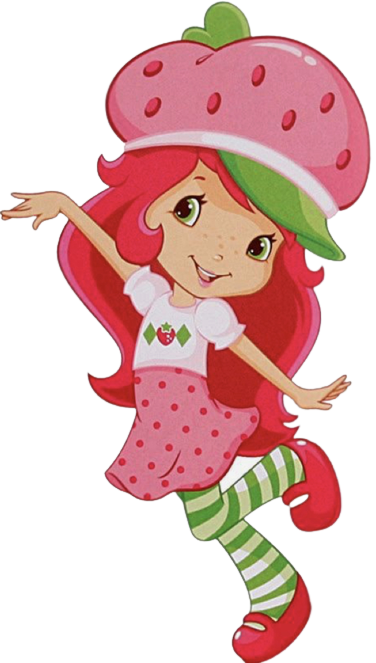 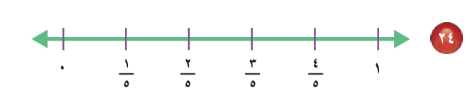 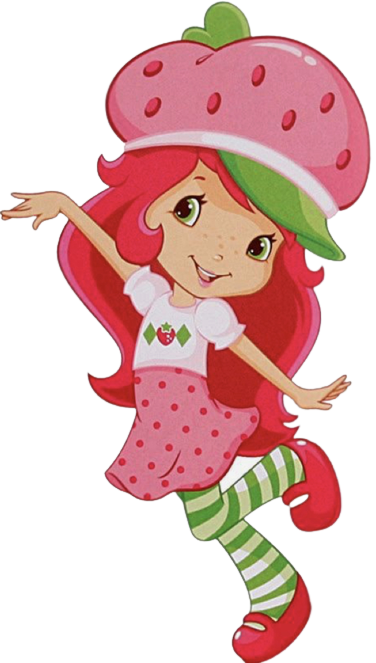 أ/ فاطمة جبران
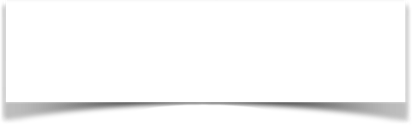 🌟
صفحة الكتاب١٢٢
🌟
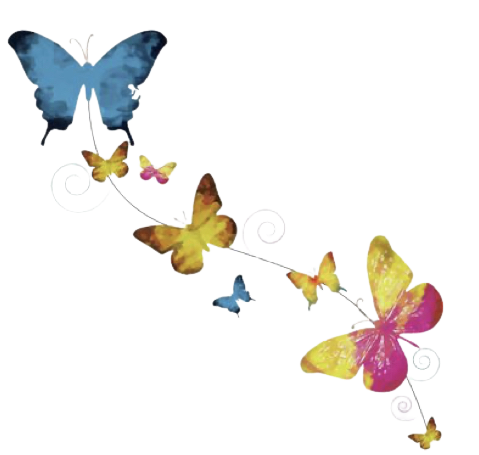 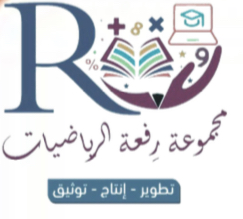 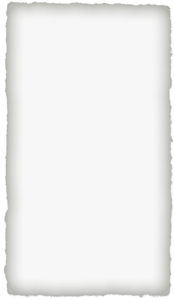 🌟
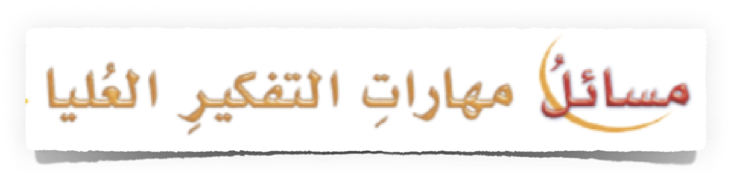 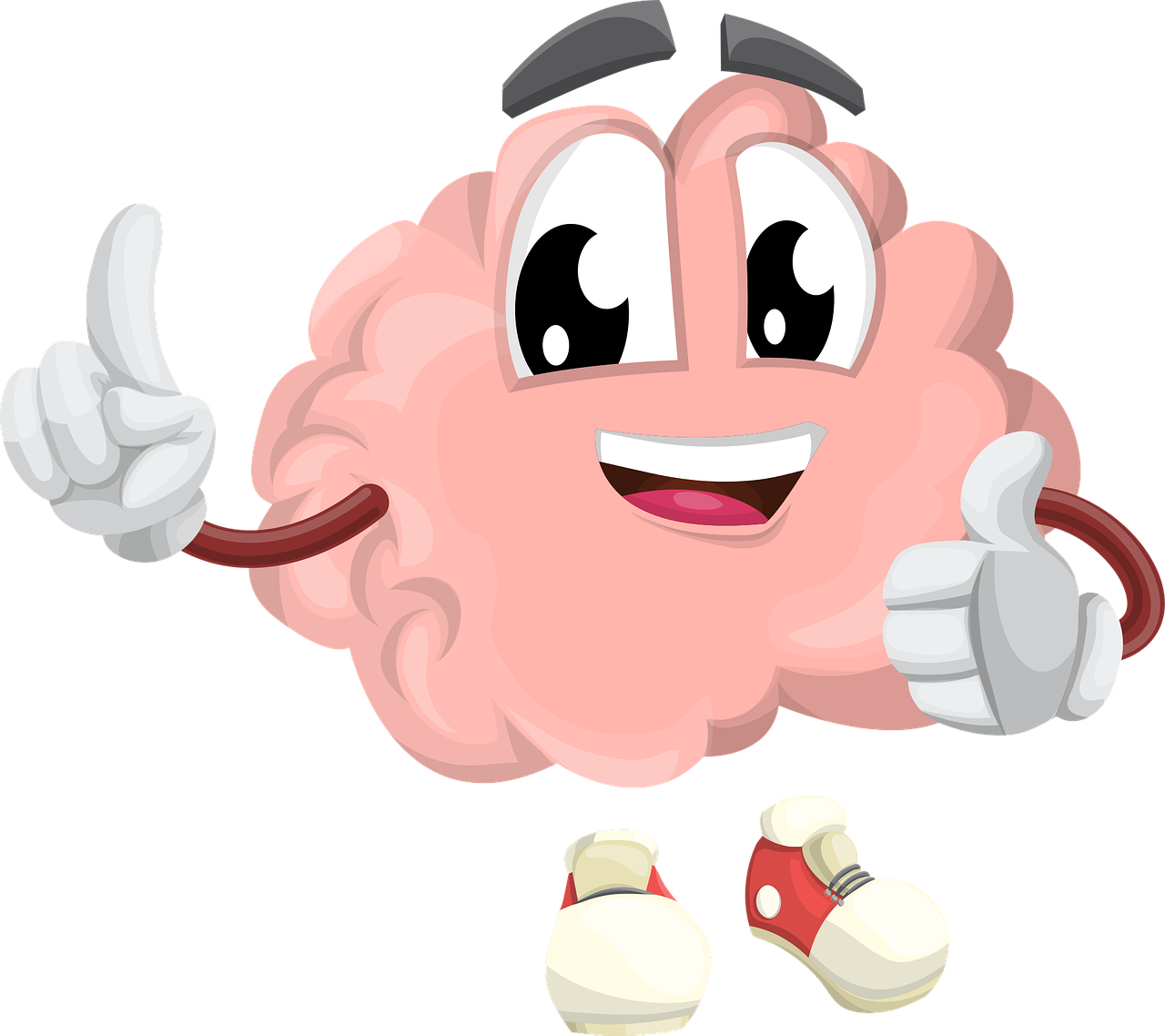 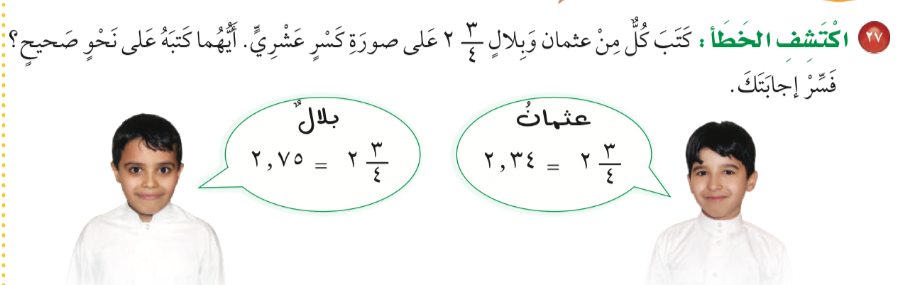 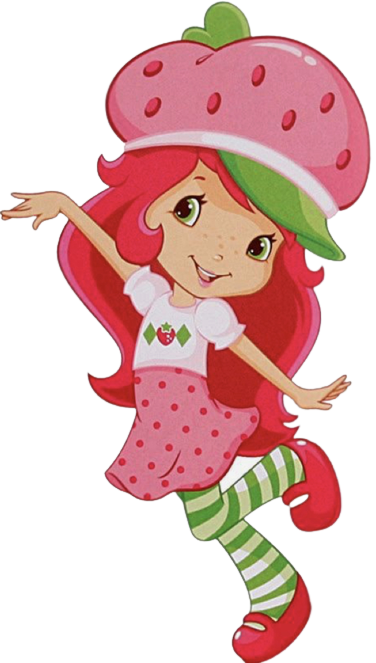 أ/ فاطمة جبران
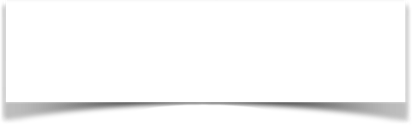 🌟
صفحة الكتاب١٢٢
🌟
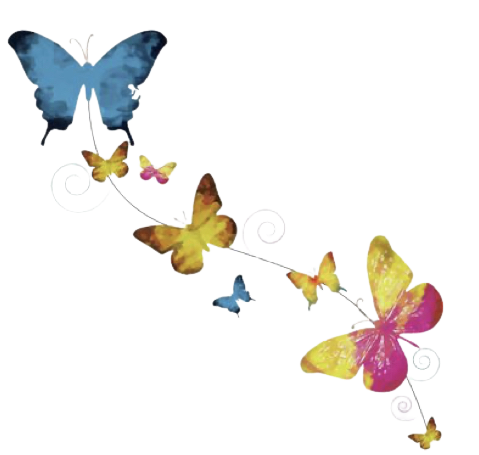 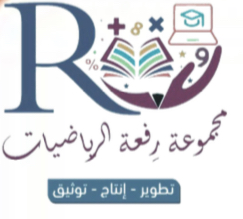 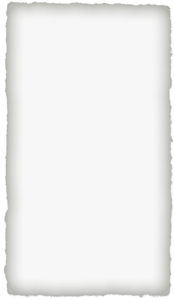 🌟
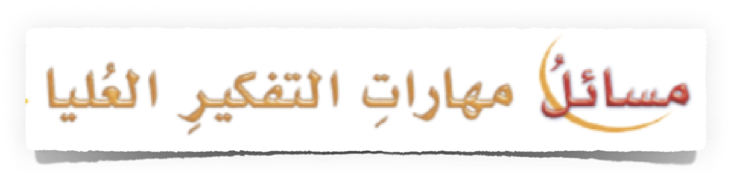 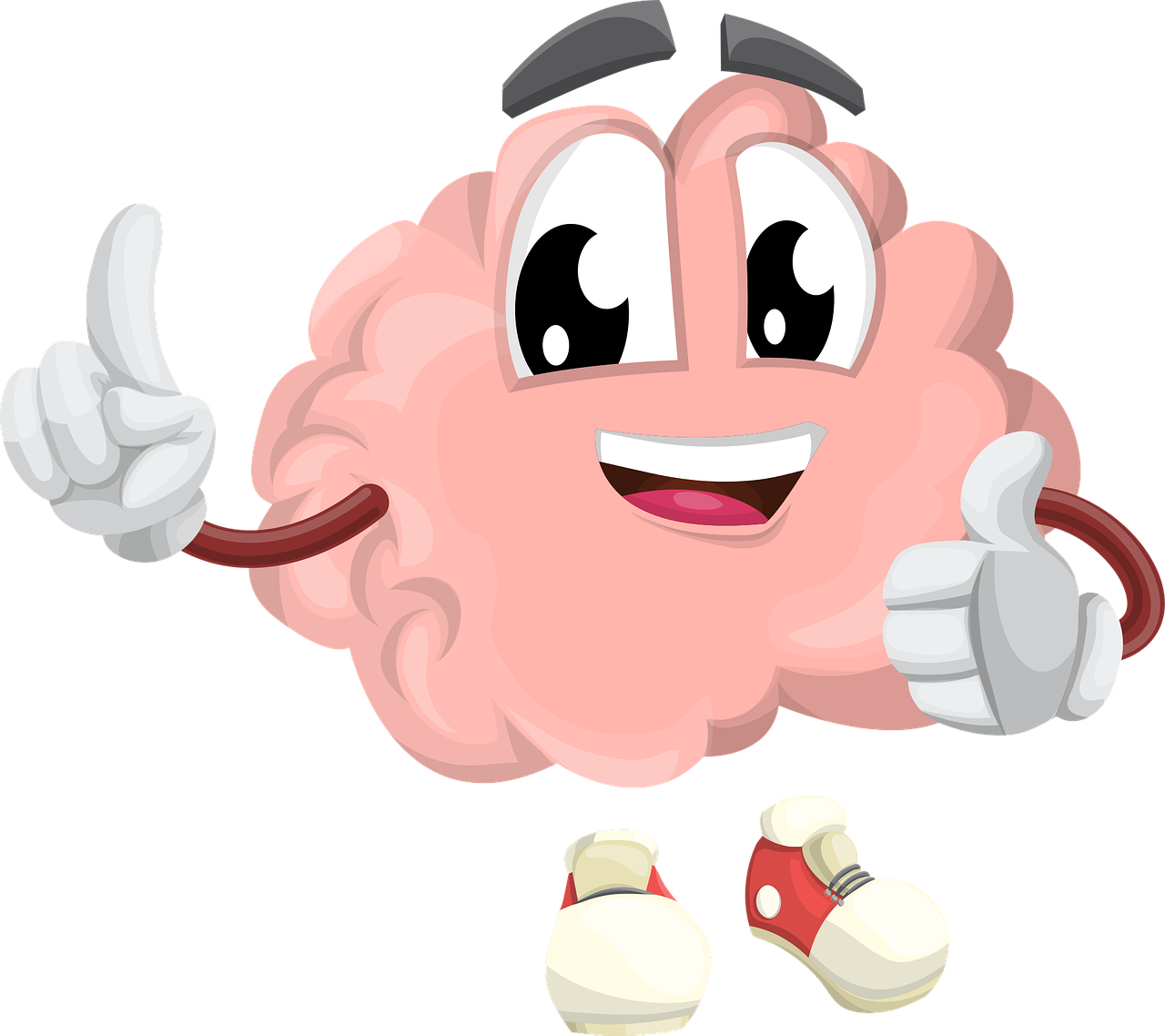 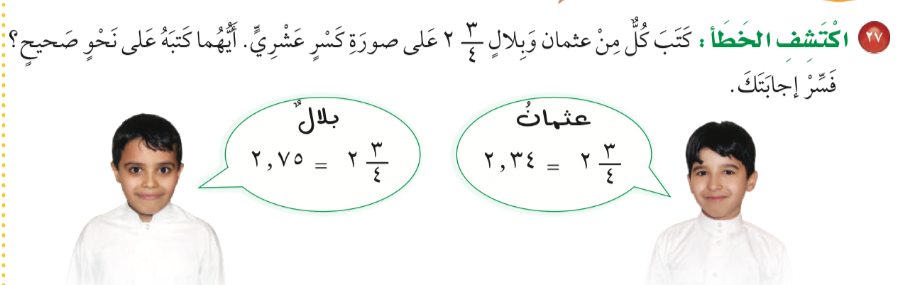 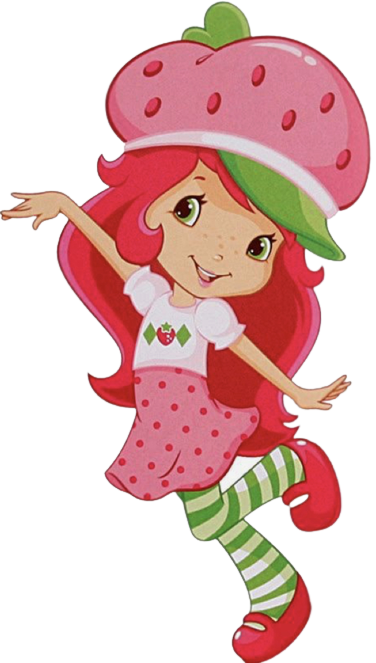 أ/ فاطمة جبران
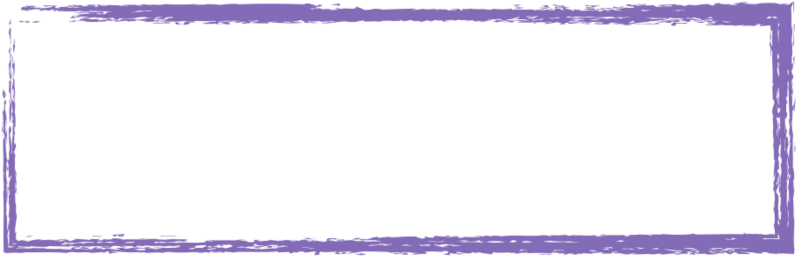 ماذاتعلمت ؟
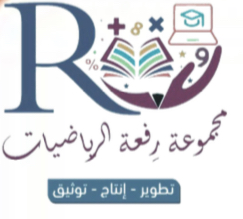 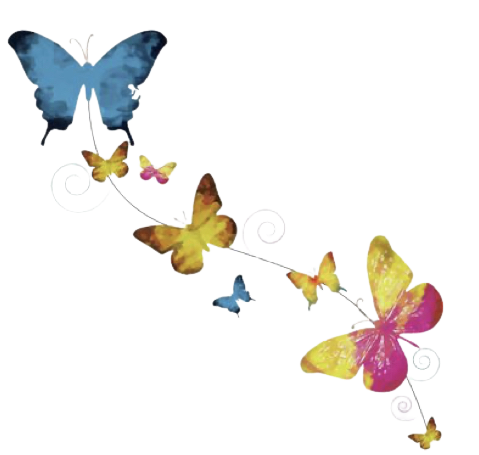 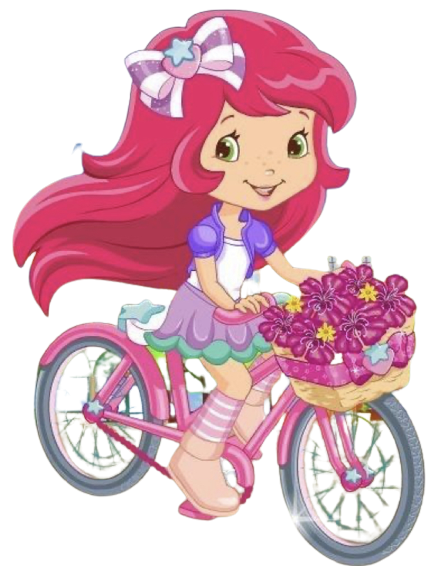 أ/ فاطمة جبران
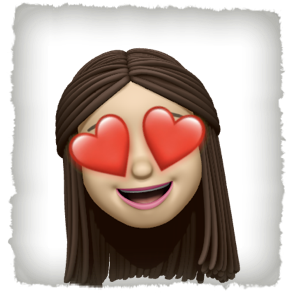 ممتع 🤩
سهل 😍
سهل 😍
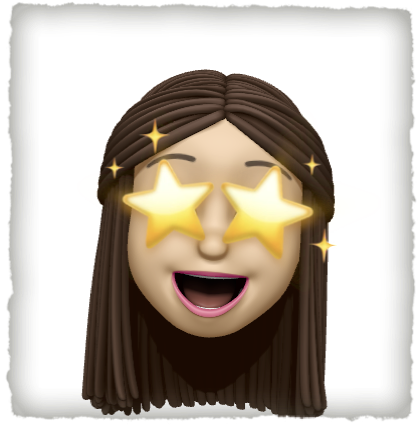 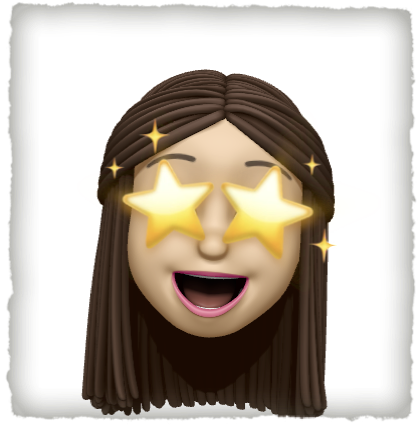 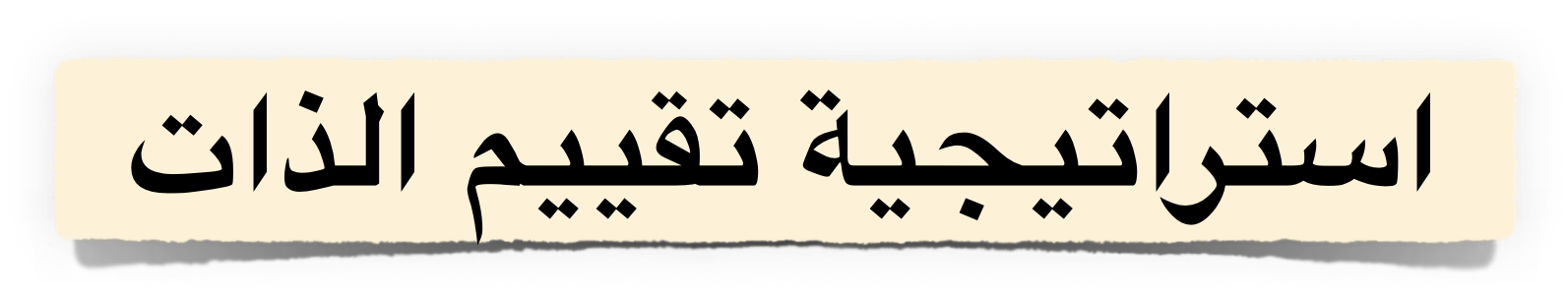 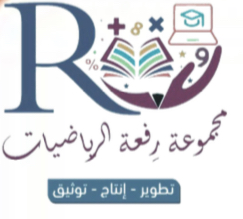 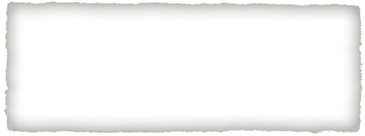 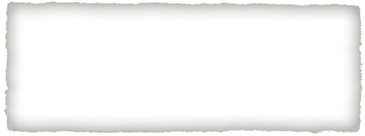 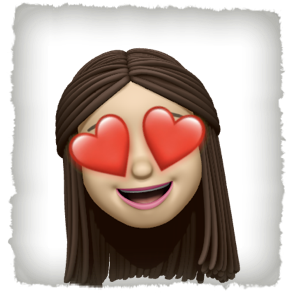 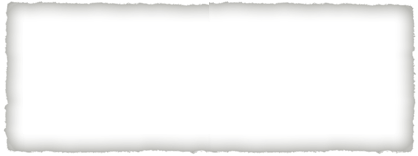 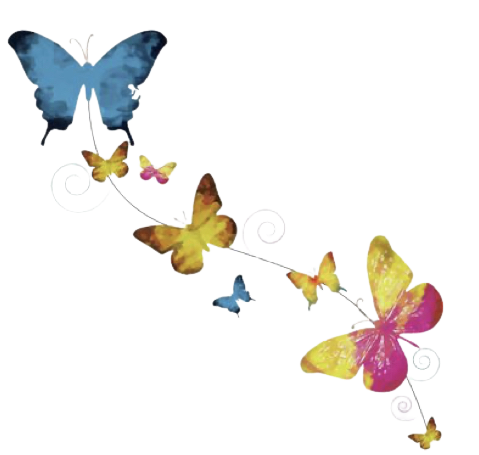 قيم نفسك بالنسبة لفهمك للدرس
ممتع 🤩
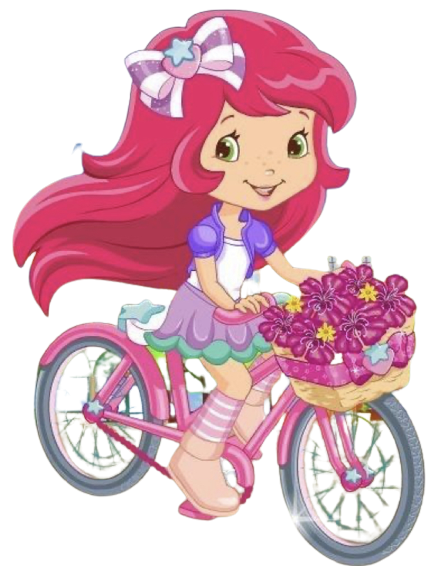 أ/ فاطمة جبران
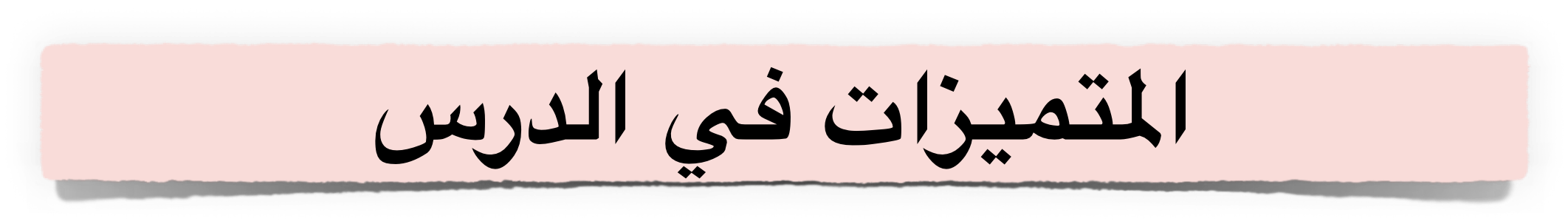 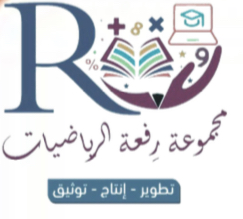 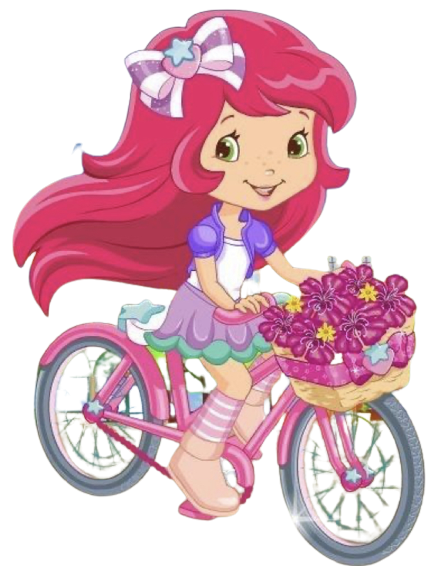 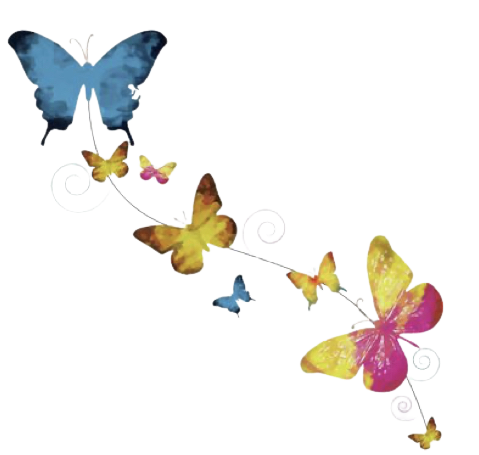 أ/ فاطمة جبران
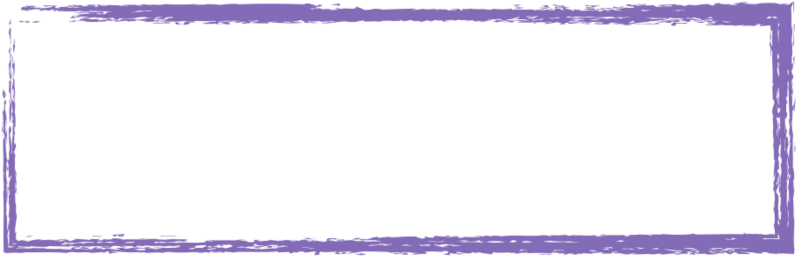 الواجب المنزلي
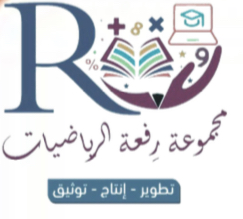 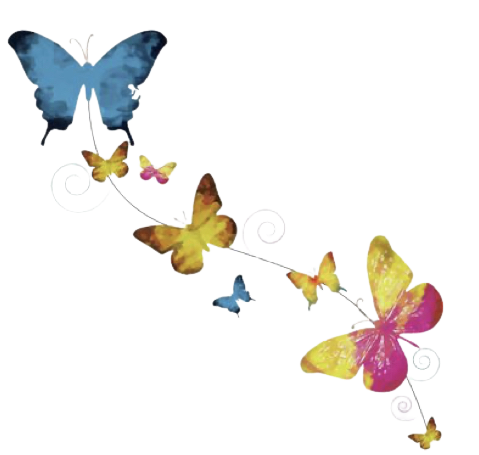 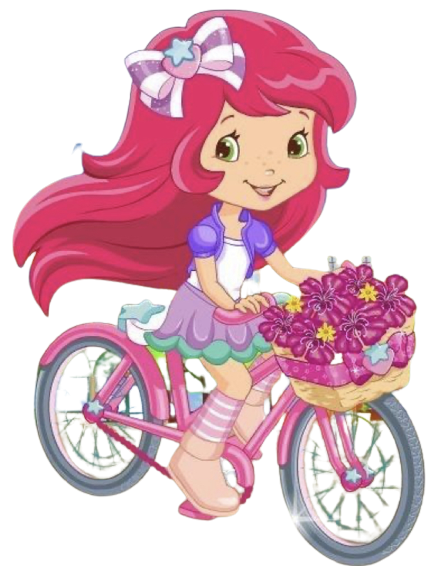 أ/ فاطمة جبران